Атмосфера.
Значение атмосферы 
в жизни человека
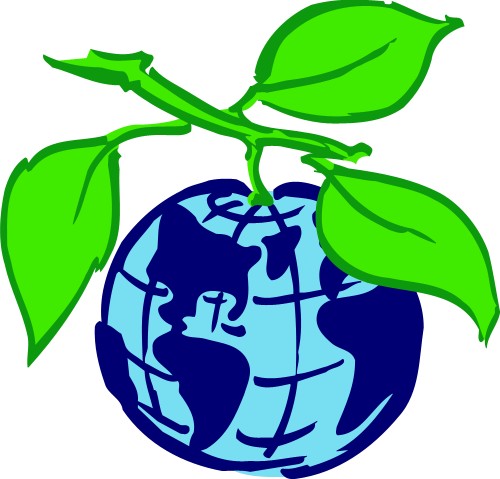 Климат и человек
Вывод:  От климатических 
Условий зависит быт, 
здоровье человека и его
хозяйственная деятельность
Влияние человека 
      на климат
Источники загрязнения воздуха
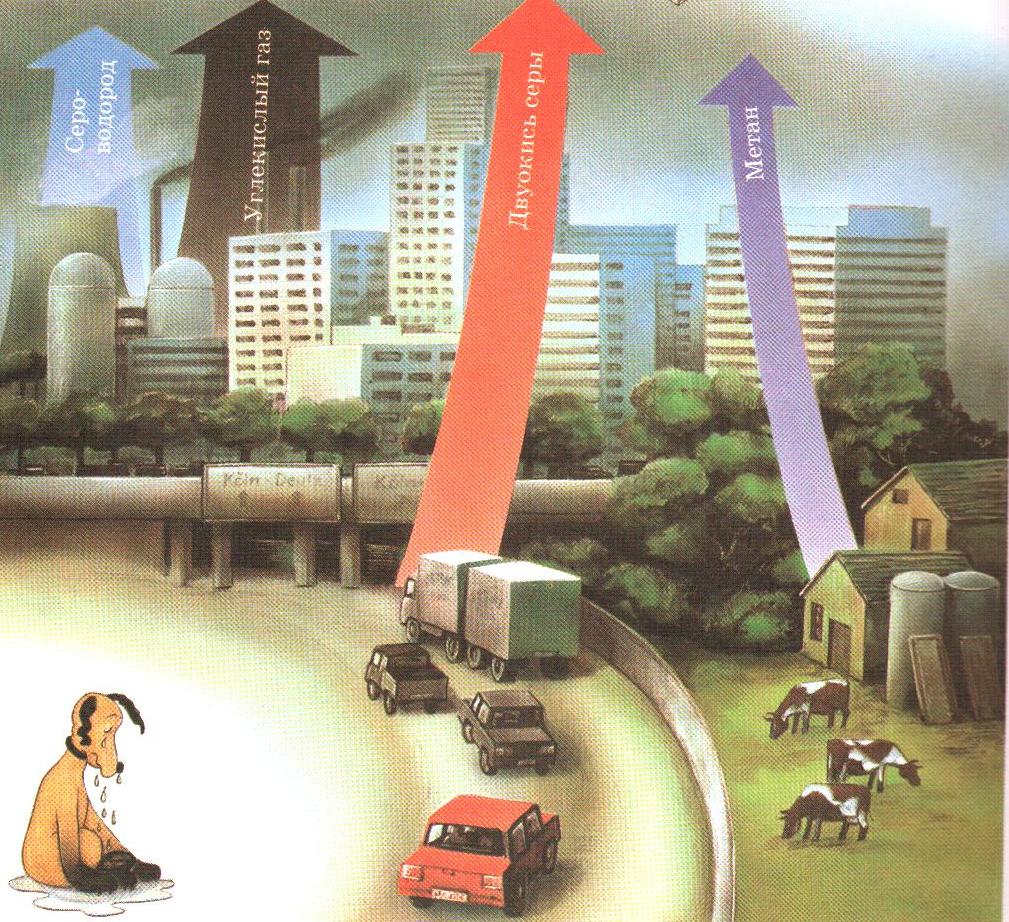 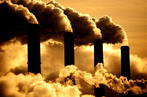 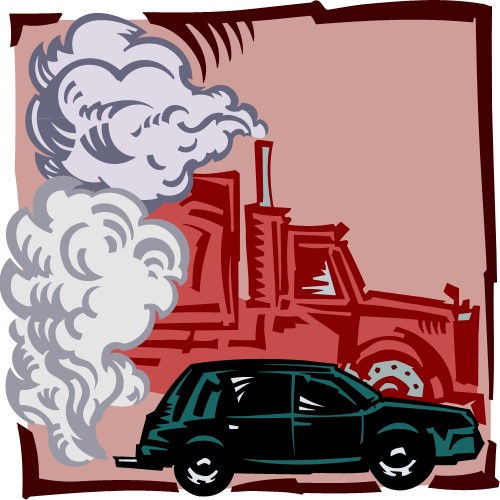 Источники загрязнения 
          атмосферы:
Транспорт
Промышленные 
         предприятия
ТЭС
Сельское хозяйство
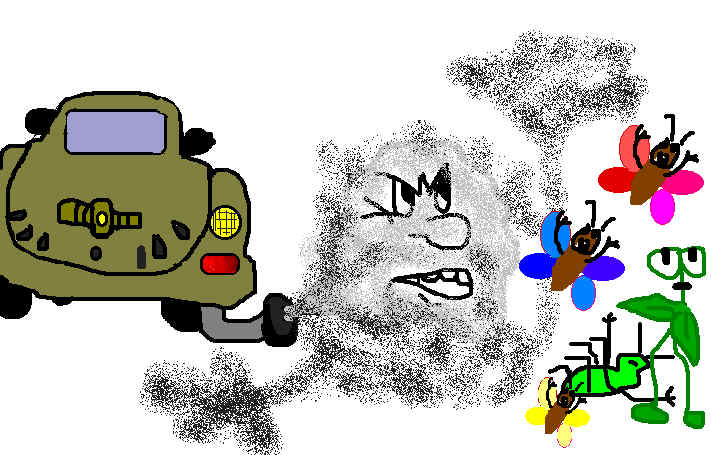 Транспорт- основной 
загрязнитель воздуха
Последствия 
загрязнения 
атмосферы
Кислотные дожди
Смог
Озоновые дыры
Парниковый 
     эффект
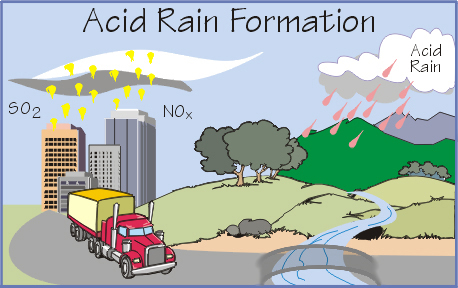 Acid  rain
Кислотный 
дождь
вода
Окислы  
серы
Окислы 
азота
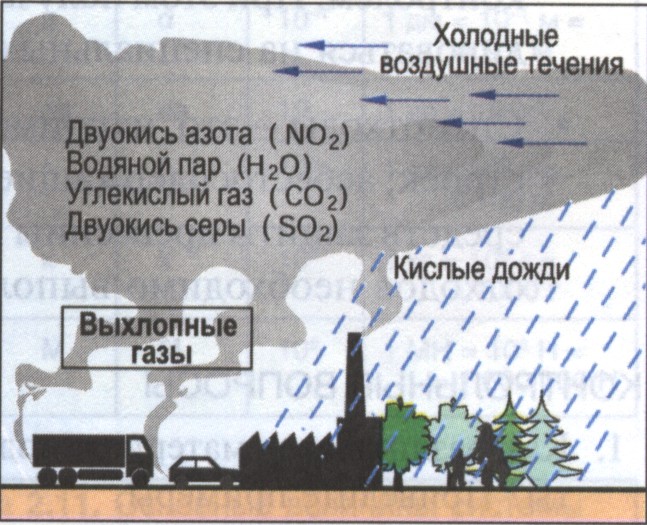 смешиваются
Дым из труб
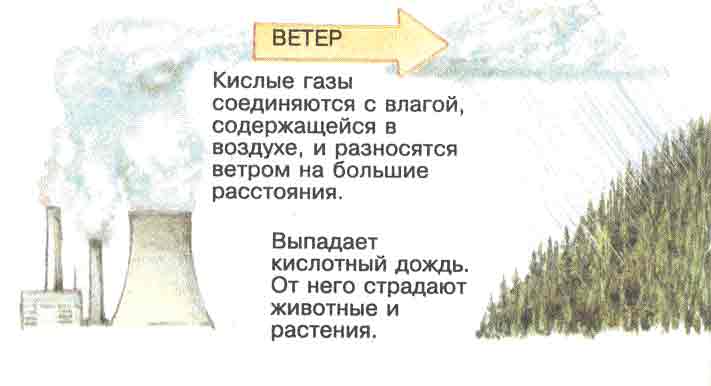 В результате выпадения кислотных дождей 
         страдает вся окружающая среда
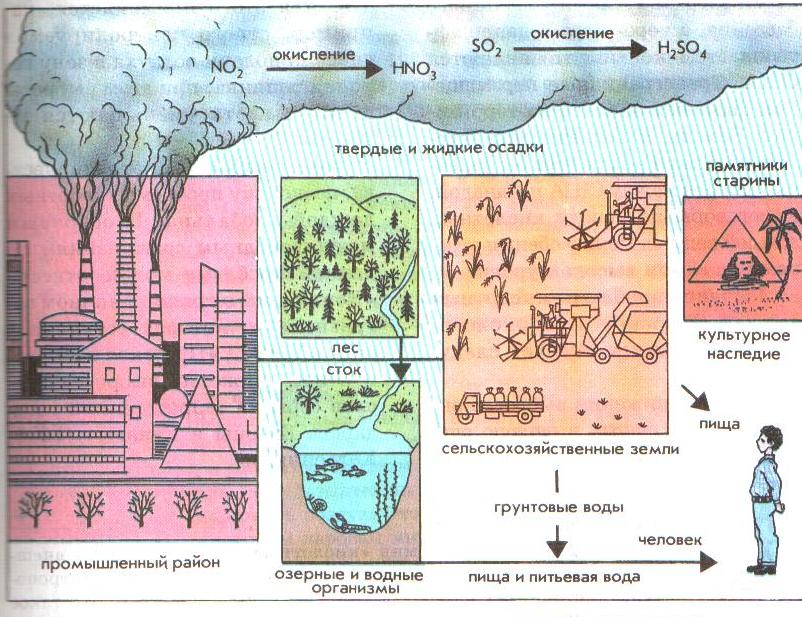 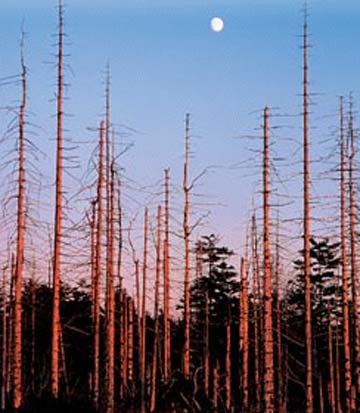 Лес после кислотного дождя
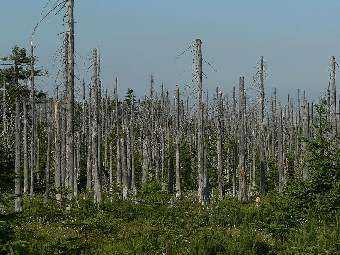 Лист после дождя
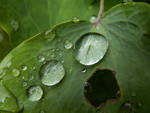 Озоновые  дыры
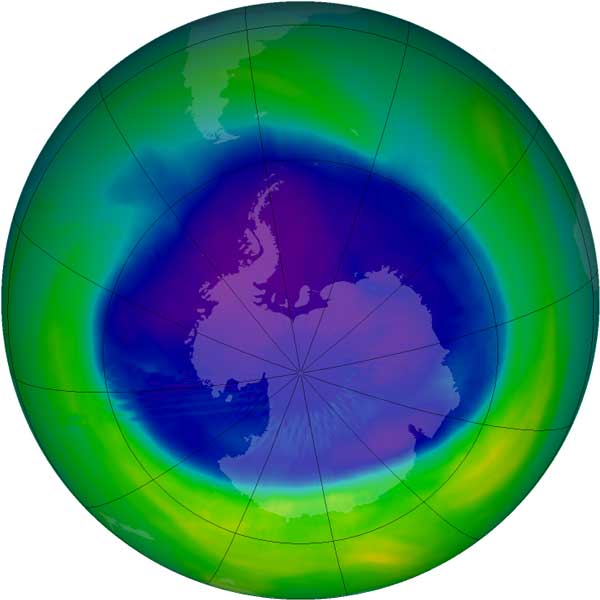 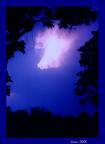 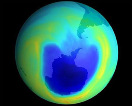 Озоновая дыра возникает в любом месте
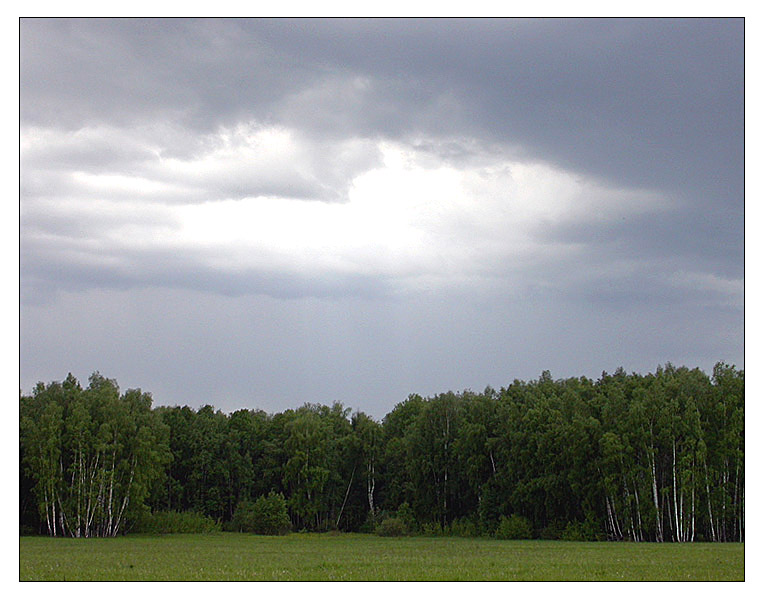 Изменение озоновой  дыры
      над  Антарктидой
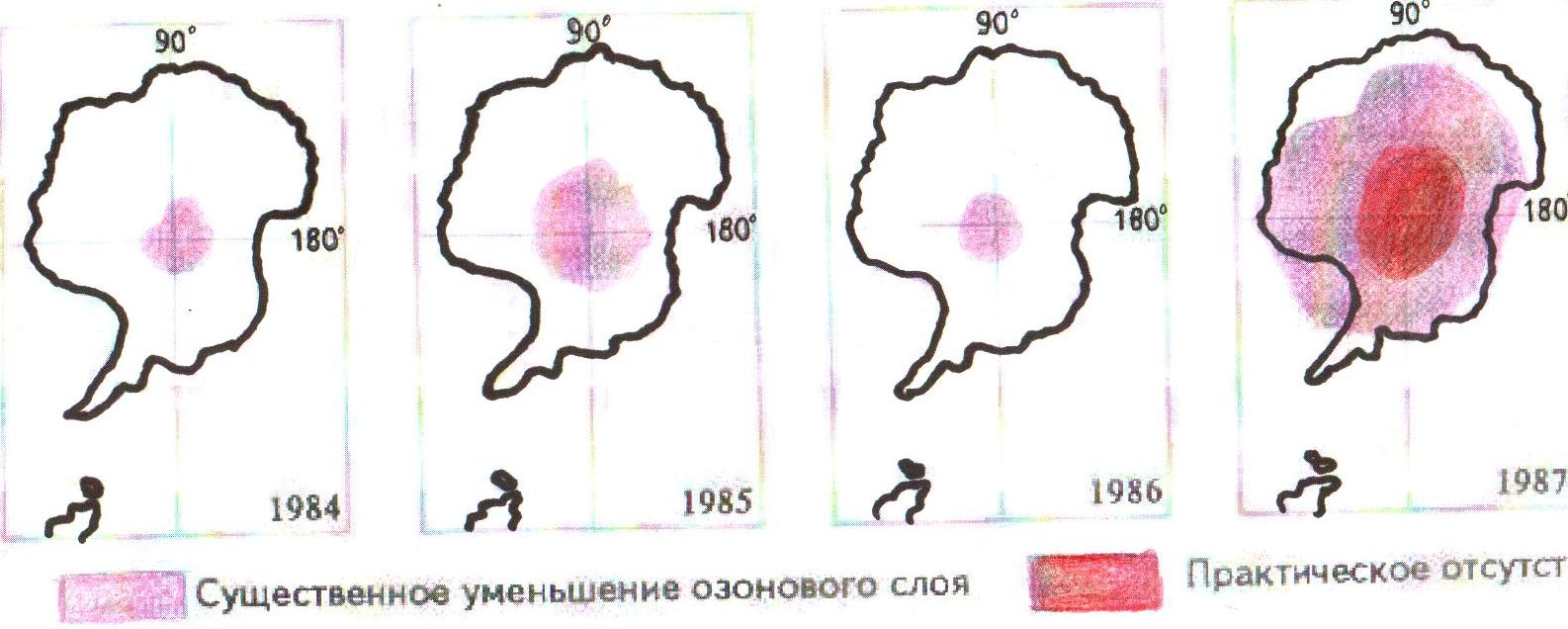 Озоновая дыра над Антарктидой,
Как рана в сердце,
Как пожар в груди.
Одумайся, беспечный индивидум,
И в будущее взор обороти!
Великая озонная защита
Разорвана отныне навсегда,
Виновников незримых не ищите,
Виновники- мы с вами, господа!
                         М. Ножкин.
Парниковый эффект
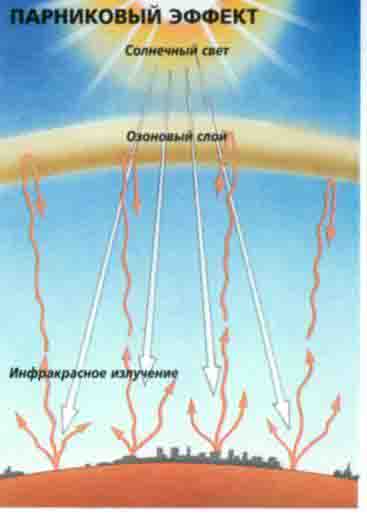 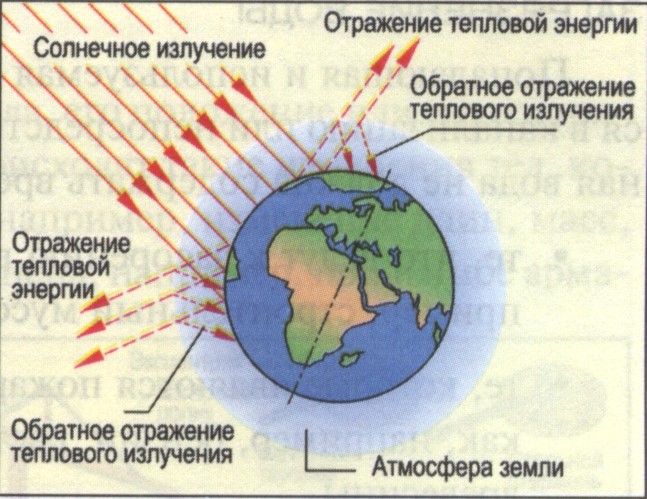 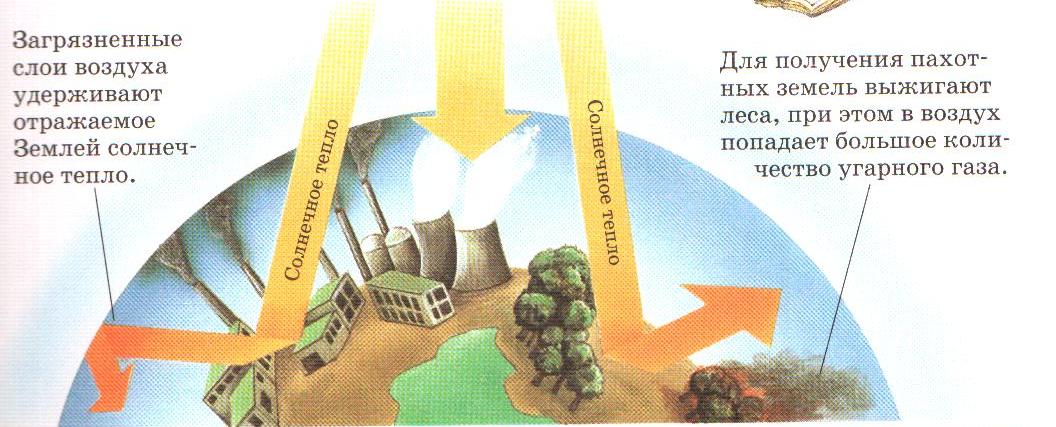 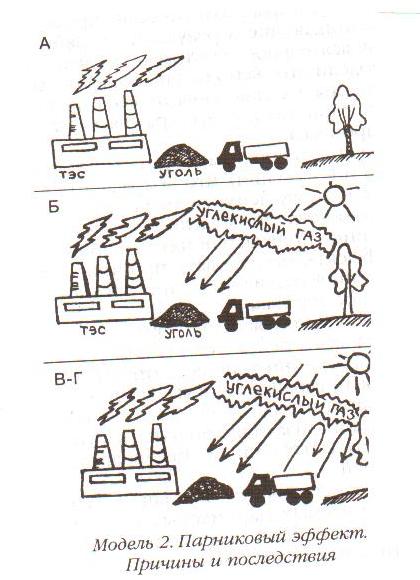 Смог
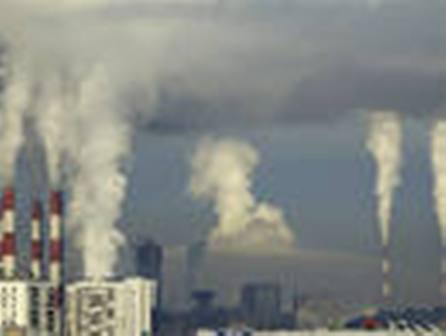 Виды смога
Влажный
Ледяной
Сухой
Аляска
Лондон
Мехико
Смог в Москве
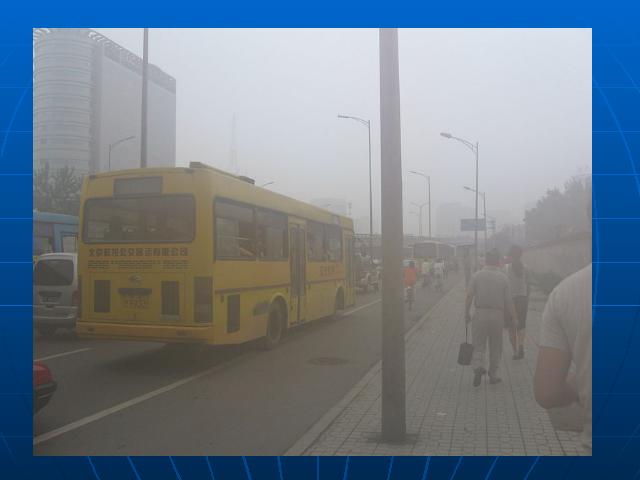 Смог в Пекине
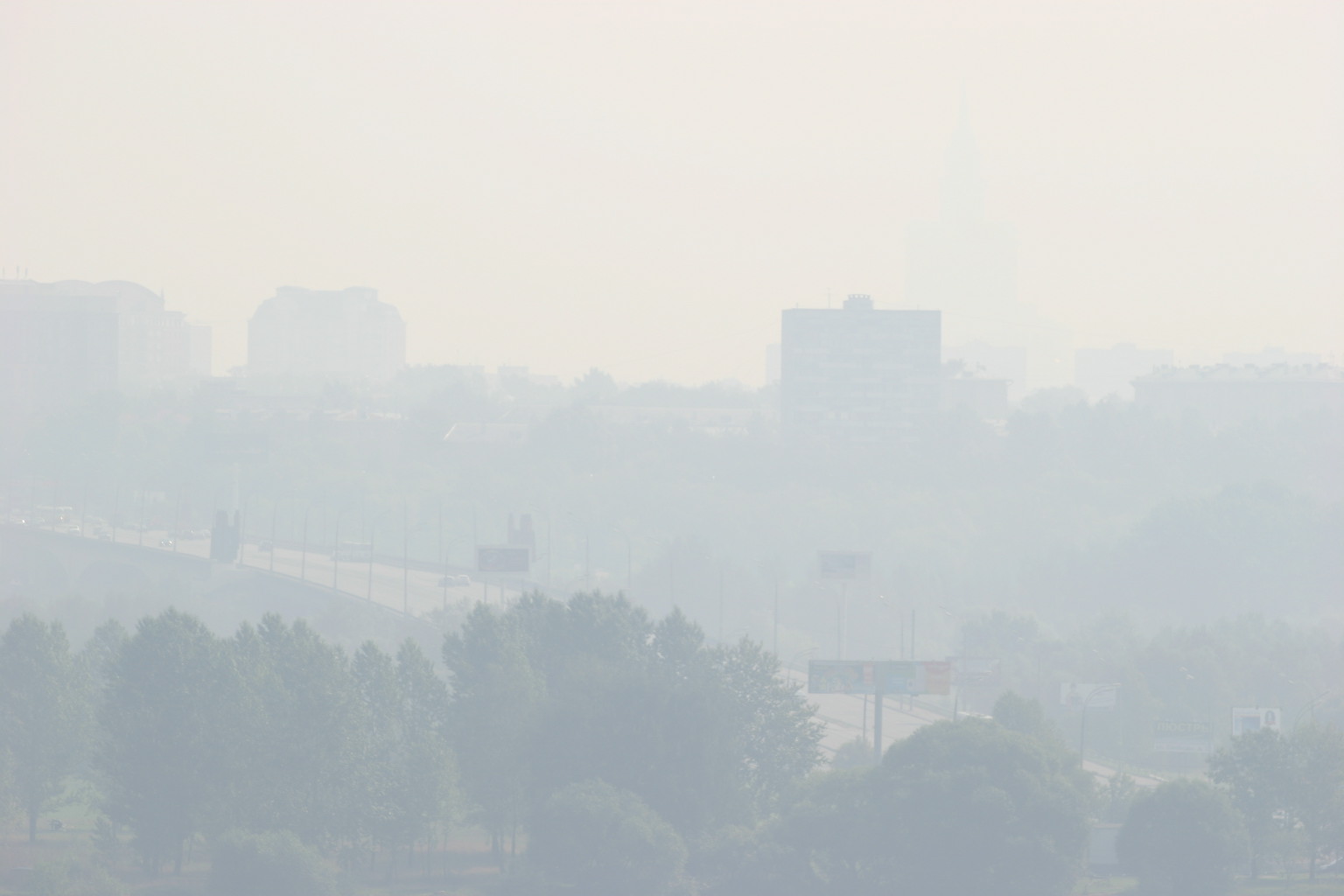 Меры по охране атмосферы
Строительство  высоких труб
Установка фильтров
Установка золо- и пылеуловителей
Защитные лесонасаждения
Электродвигатели на автомобилях
Новые конструкции выхлопных труб
Конструкции новых двигателей
Транспортно-инженерные сооружения
Применение  новых видов топлива
Новейшие приборы по 
контролю за качеством
 воздуха
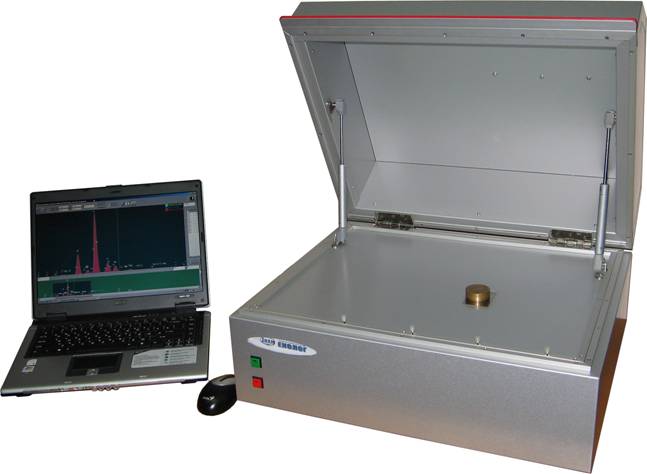 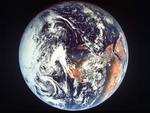 Спасибо за работу!